Implementing the Infant Positioning Assessment Tool in a Neonatal Intensive Care Unit
Ivanna Buchynsky, MSN, RN, CNL; Mary Connolly, DNP, CRNP; Shari Simone, DNP, CRNP, FCCM, FAANP; Lisa Baloh, OTR/L, MBA, CNT, NTMTC, CEIM
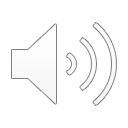 Problem Statement
Results
Discussion
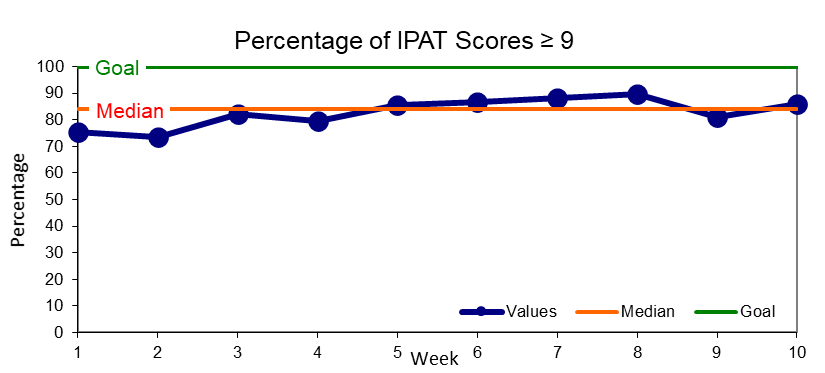 Infants in the neonatal intensive care unit (NICU) are at increased risk for long-term complications and disability

Standardized developmentally supportive positioning practices in the NICU improve patient neurodevelopmental outcomes

The Infant Positioning Assessment Tool (IPAT) is a valid and reliable standardized pictorial NICU tool 

In one academic community medical center NICU, no standardized developmentally supportive positioning guideline was in place

This unit positioned 75.1% of infants in a developmentally supportive manner
Goal of 100% of infants to have an IPAT score ≥ 9 by completion of the QI project was not achieved

Increase was seen in the percentage of acceptable IPAT scores when comparing the baseline (75.1%) to the average (82.8%) and median (83.9%)



Limitations:

Data collection period of 10 weeks

Low NICU caregiver educational training module completion rate (23.2%)

Semiweekly spot checks outside of care times by one nurse

Lack of electronic health record (EHR) involvement
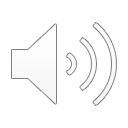 Baseline: 75.1%    Average: 82.8%    Median: 83.9%
Purpose of Project
Conclusion
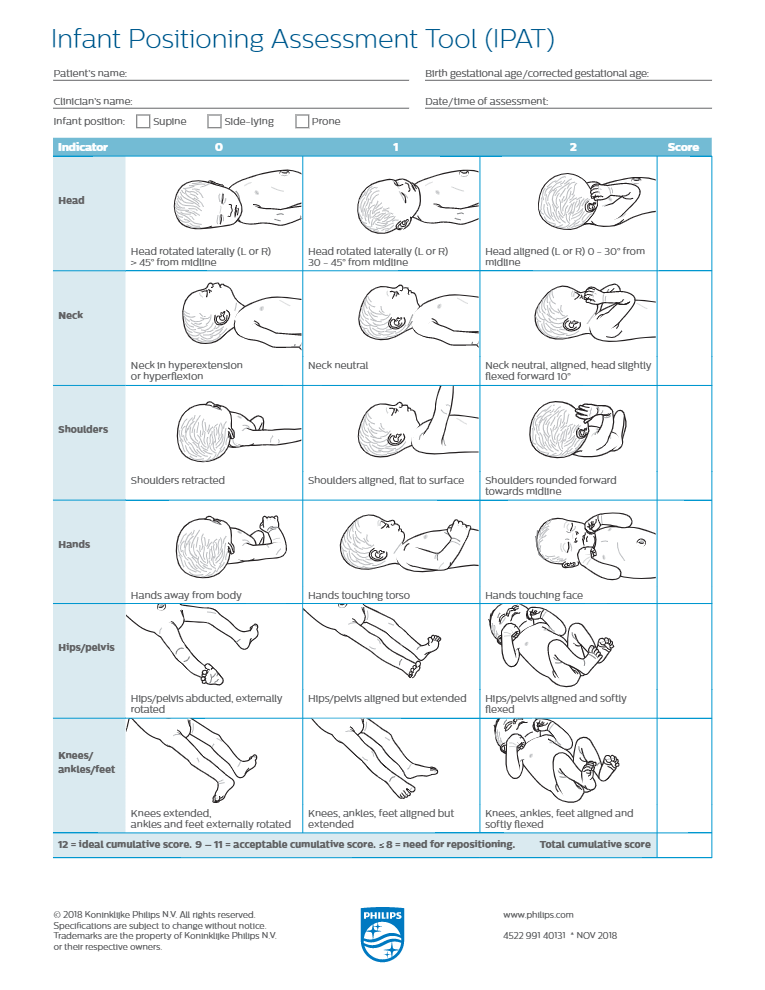 Purpose: Implement the IPAT to improve consistency in developmentally supportive positioning.







Goal: 100% of eligible patients to have an IPAT score of greater than or equal to 9 by completion of the implementation period.
Results indicate a positive change in developmentally supportive positioning practices on the unit

Implementation of the standardized IPAT positively impacts consistency in developmentally supportive positioning practices at the project site



Recommendations:

Integrate the IPAT into the EHR

Encourage completion of the NICU caregiver educational training module

Expand module access to NICU interprofessional team

Integrate developmentally supportive positioning training and use of the IPAT in new staff orientation and annual competencies
Methods
Setting: 26 bed, Level III NICU from November 2021 to January 2022


Population: Infants over 32 weeks gestation,1,500 grams, past 72 hours of life, and admitted to the unit for more than one 12-hour shift


Intervention:

IPAT bedside reference

Two-point scoring system for six areas

IPAT ≥ 9 indicates acceptable positioning

IPAT < 9 indicates need for repositioning

Online educational training module

Informational reference posters

Ongoing bedside education


Data Collection: Averaged weekly percentage of infants with IPAT total cumulative scores of greater than or equal to 9
References
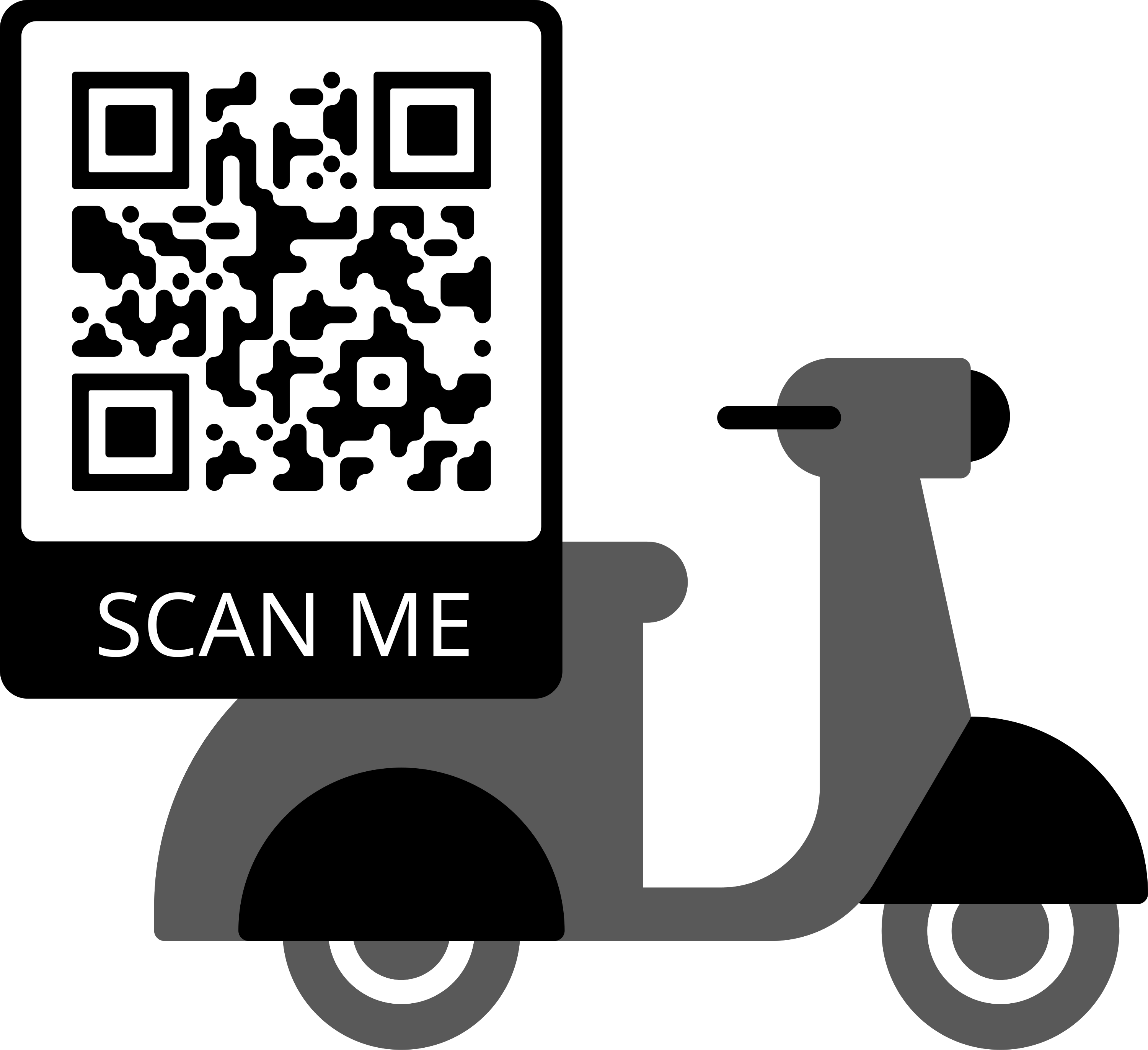